Карта институтов
Выполнили студенты гр. Ри-180002
Глобин кирилл
Стрелков станислав
Кох дмитрий
Добавление на официальный сайт
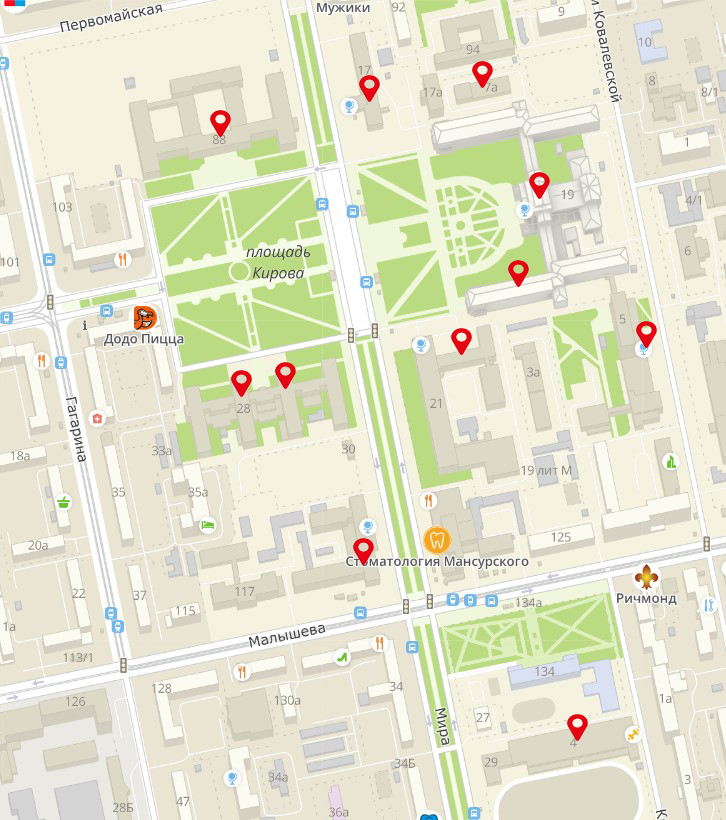 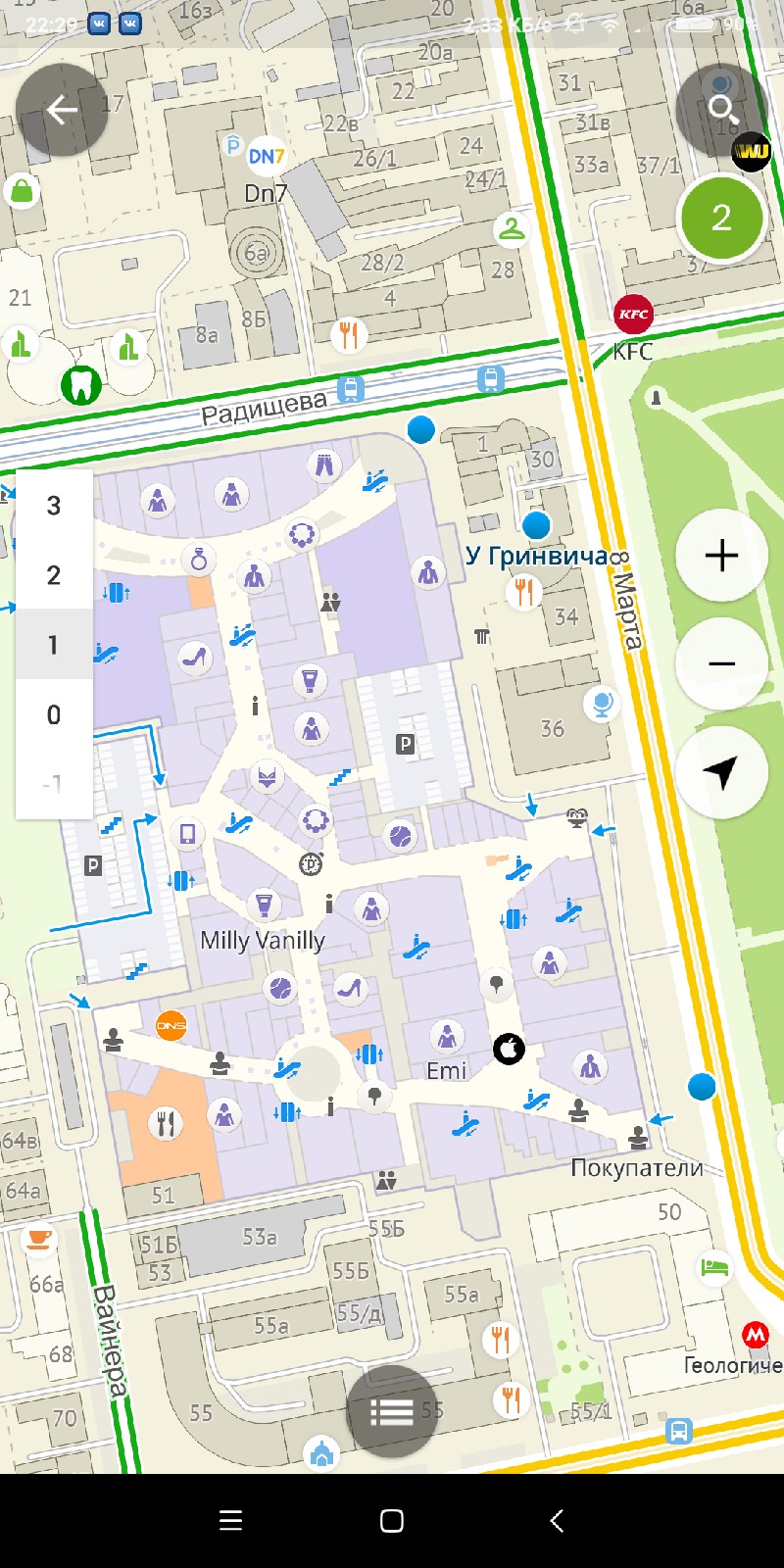 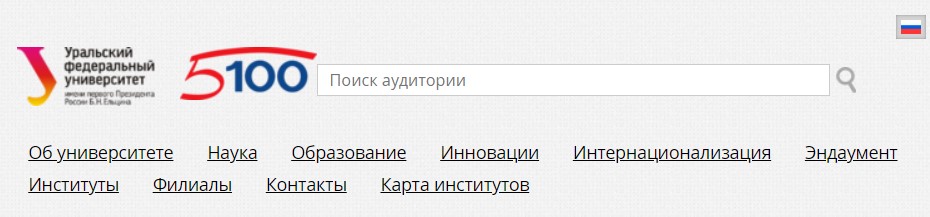 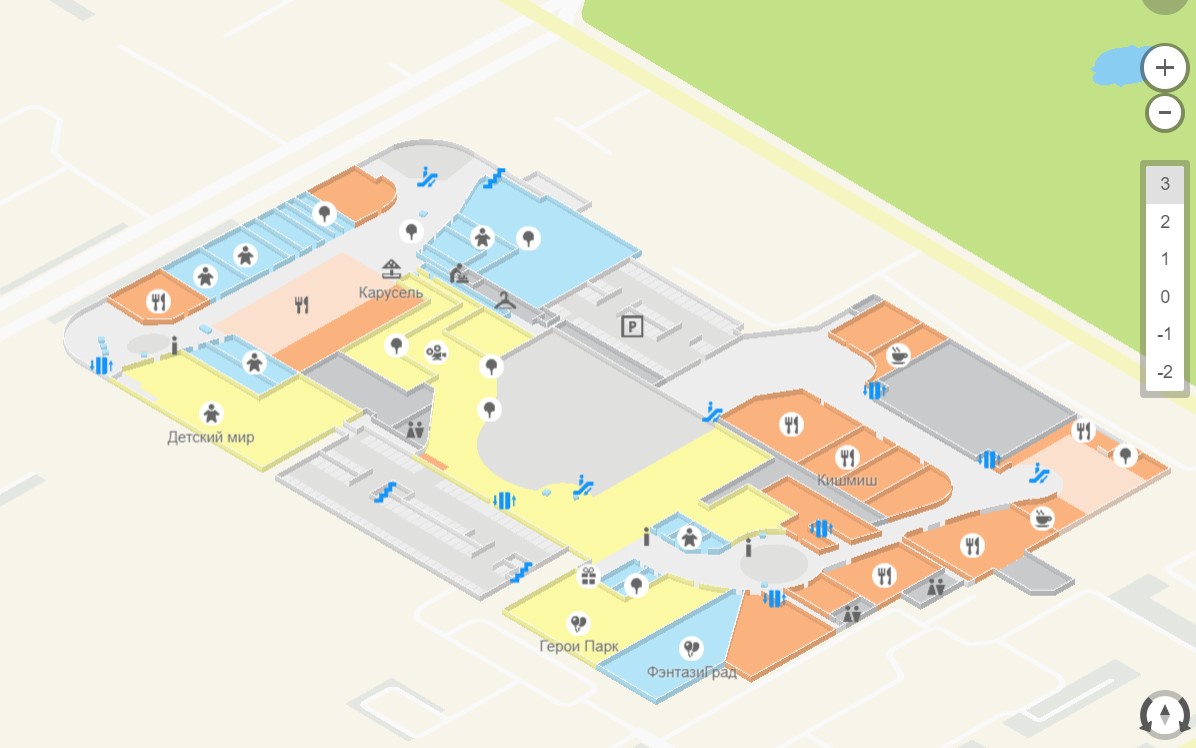 Поиск аудиторий в одно нажатие
Навигация